Образовательная платформа Mindskills 
как эффективный метод организации практических дистанционных занятий по ментальной арифметике
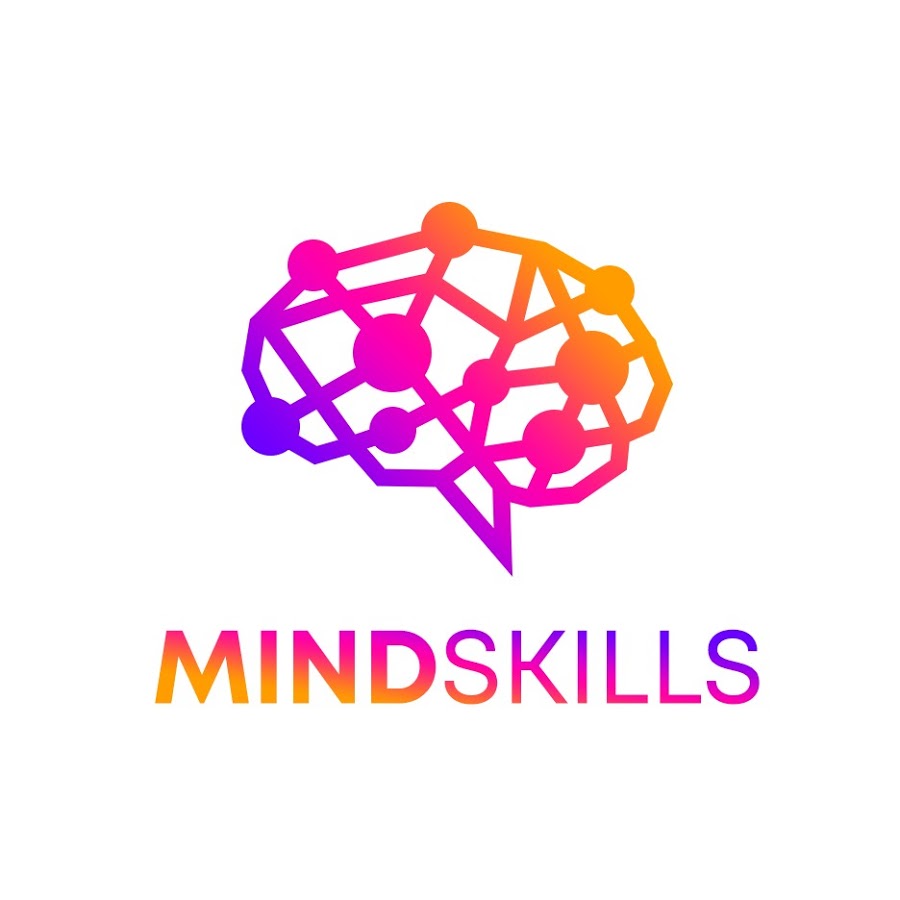 Рук. Д\о «Ментальная арифметика» 
педагог дополнительного образования, Голубцова Елена Геннадьевна, высшая к/к
Главная страница в личном кабинет педагога
Тренажёры и игры для отработки практических навыков
Флеш-карты
Задание «Столбцы» (для 4 игроков)
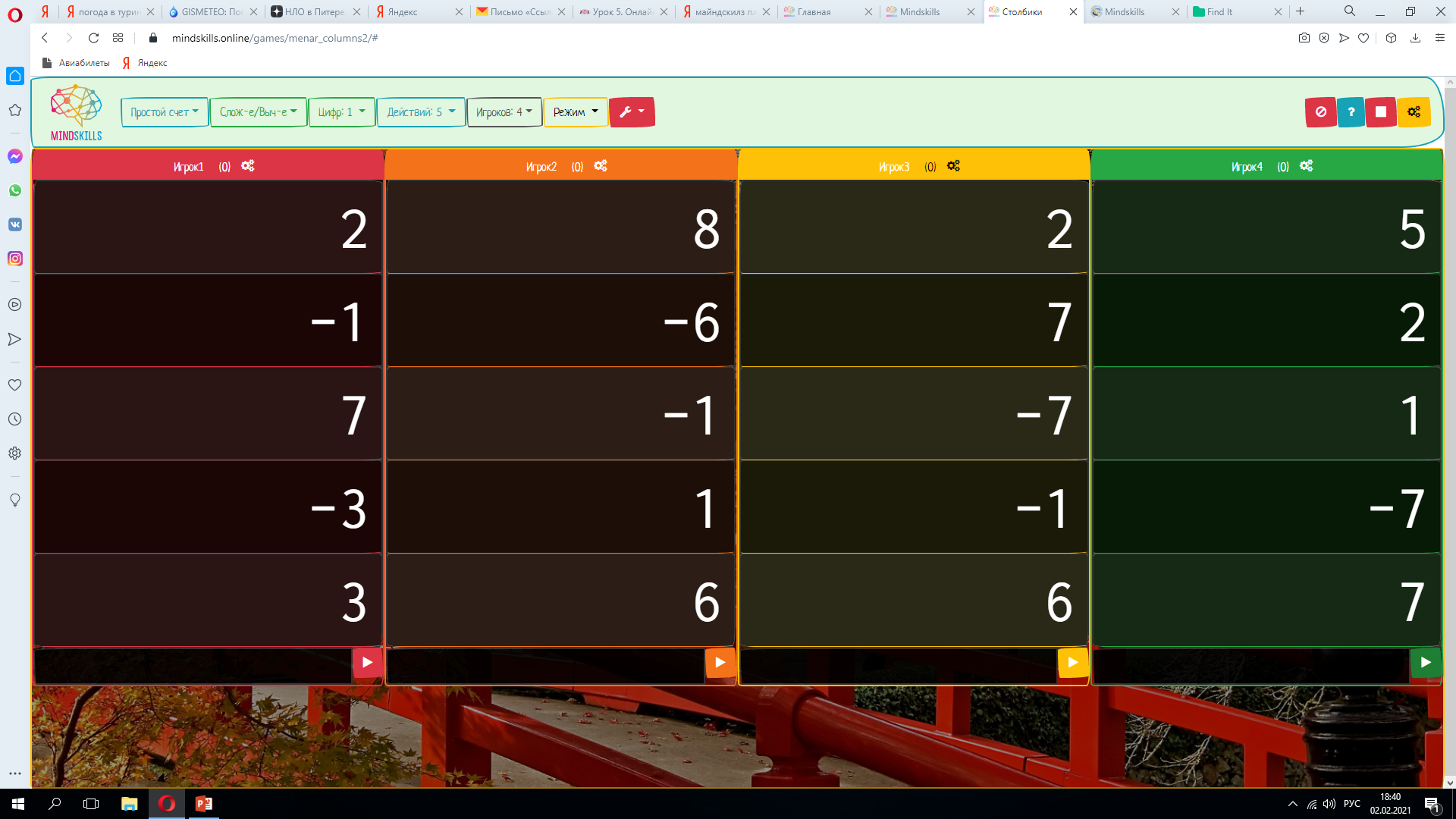 Настройки для выполнения заданий
Рейтинг внутри школы
Рейтинг внутри группы
 по выполнению д/з и посещаемости
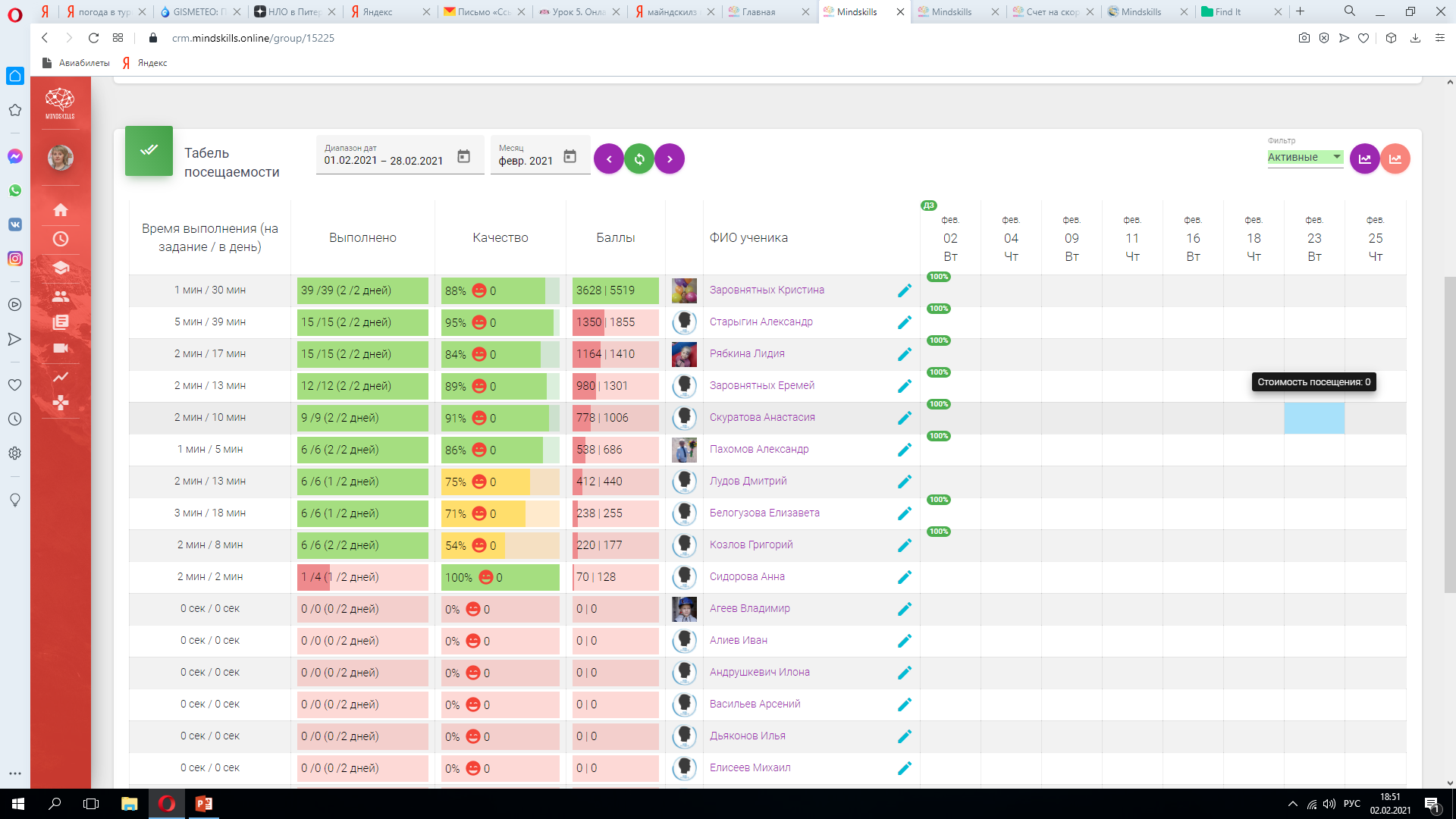 Статистка выполнения домашних заданий по каждому учащемуся
Генератор заданий
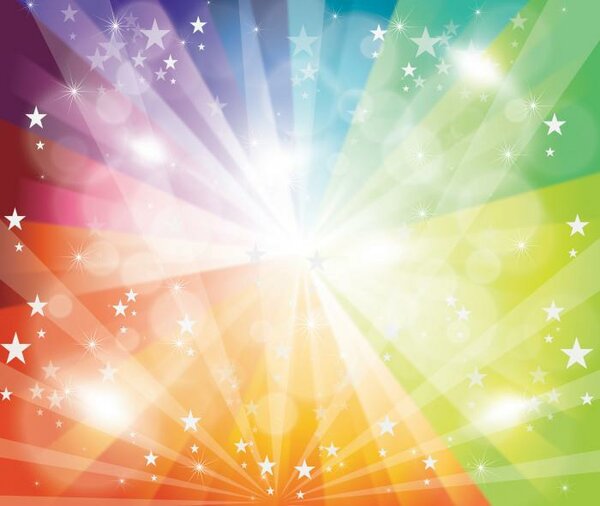 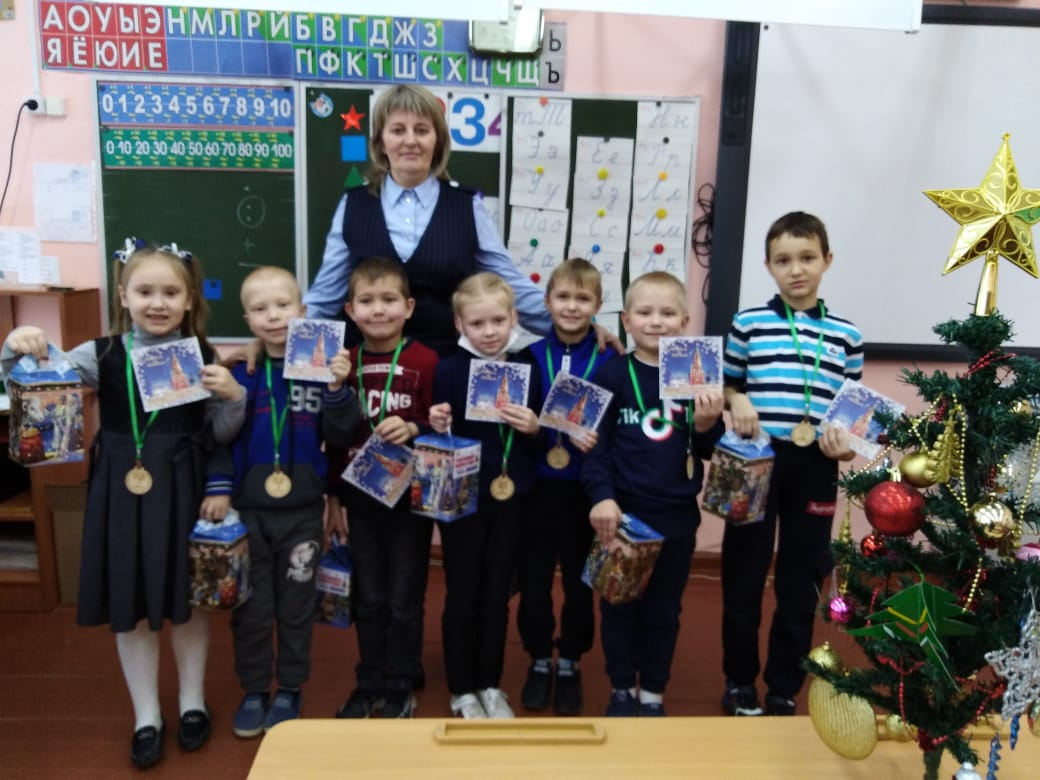 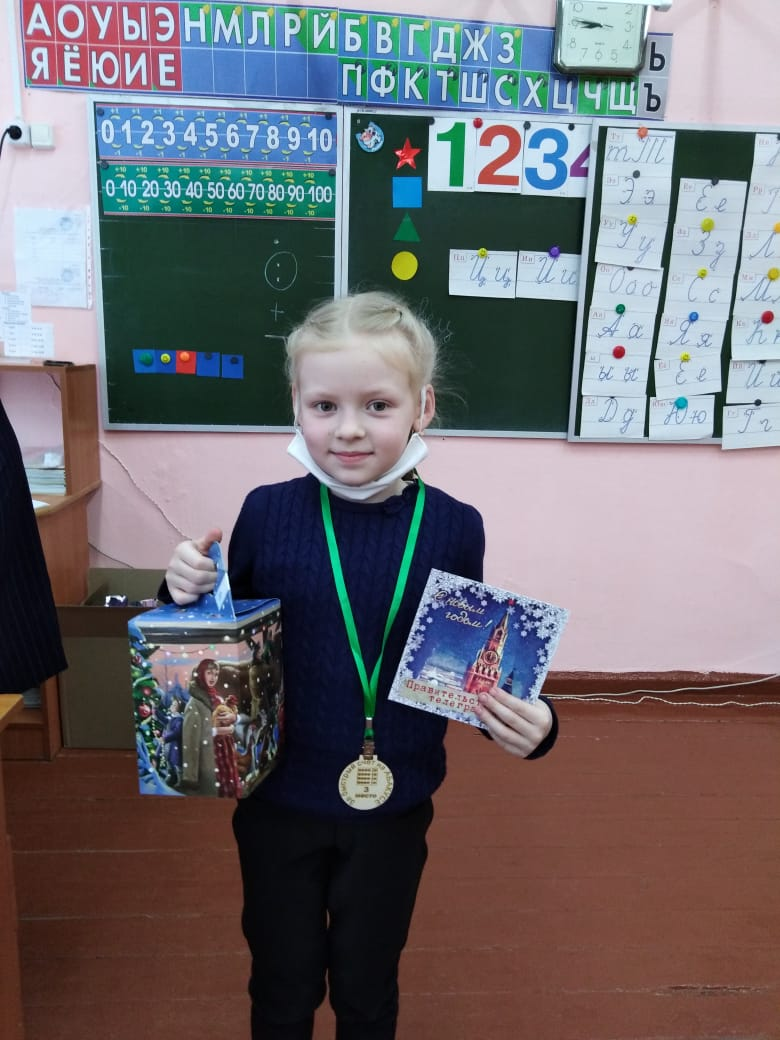 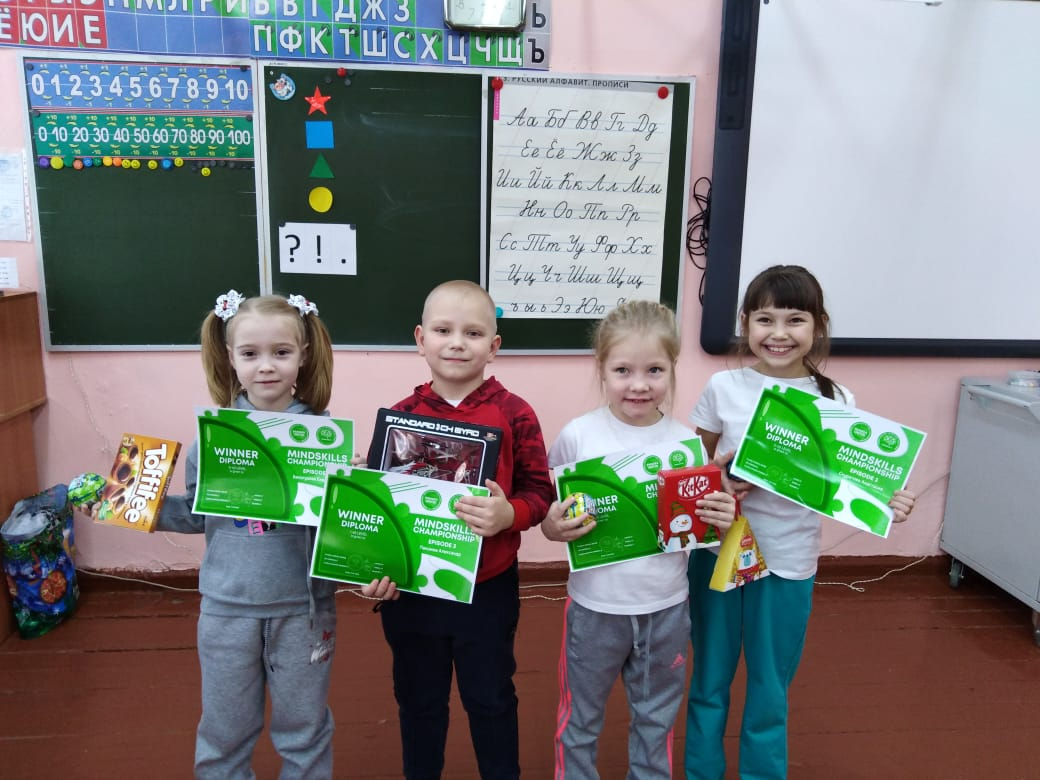 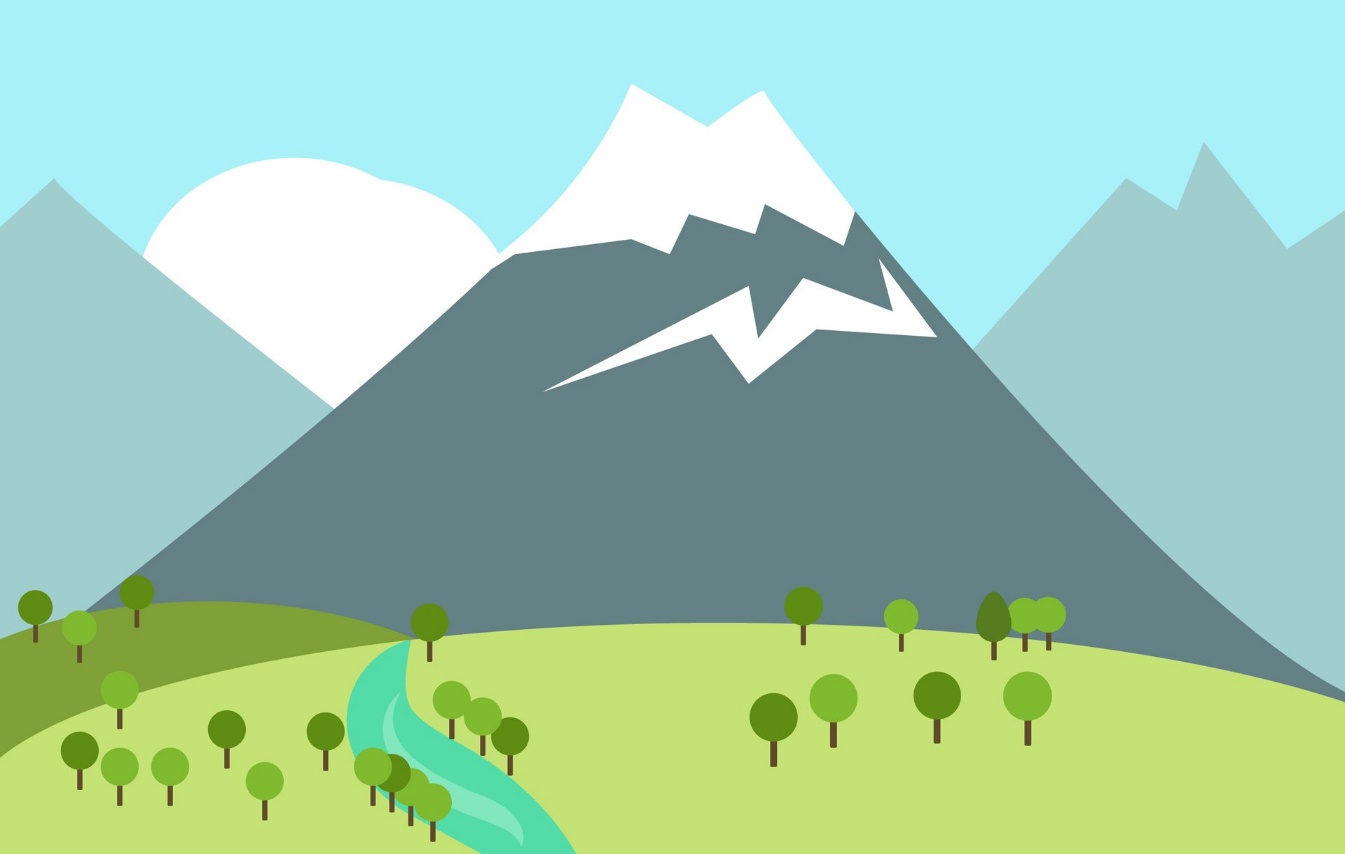 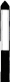 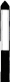 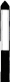 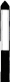 ПОКОРЕНИЕ ВЕРШИНЫ
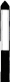 НАГРАЖДЕНИЕ
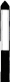 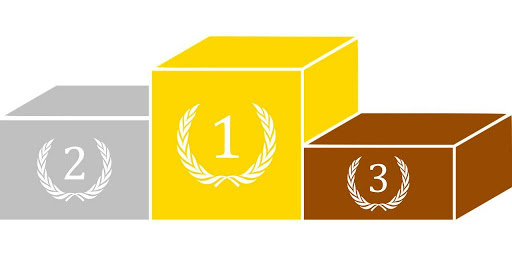 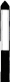 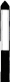 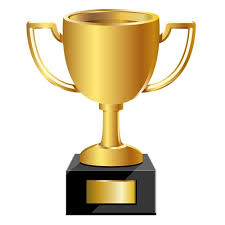 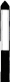 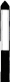 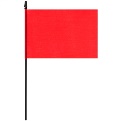 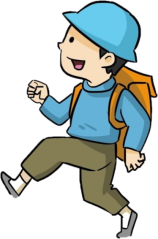 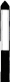 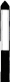 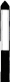 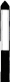 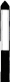 Ко
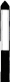 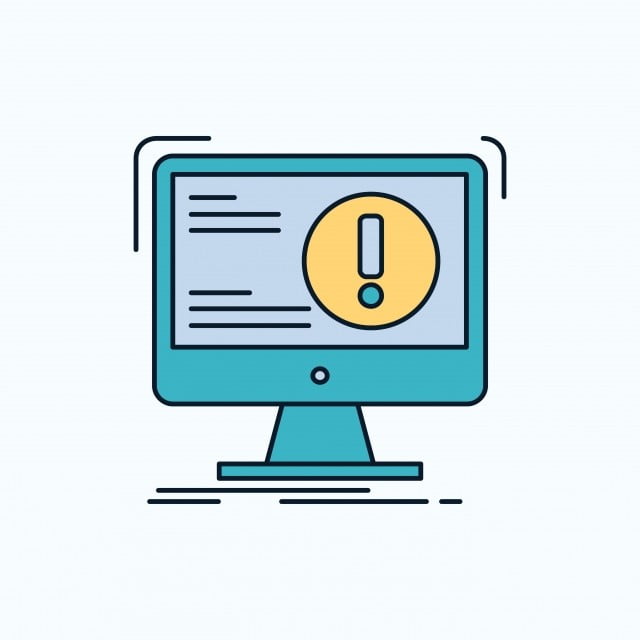 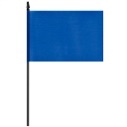 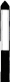 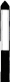 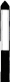 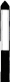 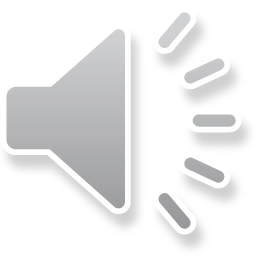 [Speaker Notes: Проводим церемонию награждения. Ставим на 1-е место Ко, вручаем кубок))) Озвучиваем счет!Здесь в конце можно запустить режим демонстрации, нажать на мегафон в нижнем правом углу, зазвучат фанфары]